用拉伸法测金属丝的杨氏模量
物理实验教学示范中心
一、实验简介
1986年美国“挑战者号”的航天灾难震惊世界，而罪魁祸首竟然只是一个小小O型密封环。费曼在一场电视直播中将材料浸泡在一杯冰水之后，展示了O型环如何在低温下失去韧性而丧失密封的功能。可见，材料的力学参数是工程设计的重要依据之一。
        杨氏模量：材料在弹性形变阶段，其应力和应变成正比例关系（即符合胡克定律），其比例系数称为杨氏模量。
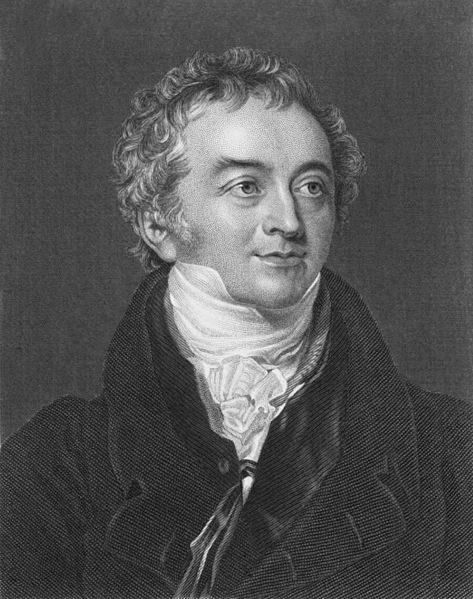 Thomas Young （ 1773 ―1829 ）
二、实验目的
1. 了解光杠杆测量微小长度变化的原理
2. 掌握调整光杠杆和望远镜的基本要领以及用拉伸法测金属丝杨
       氏模量的方法
3. 练习使用逐差法处理实验数据
三、实验仪器
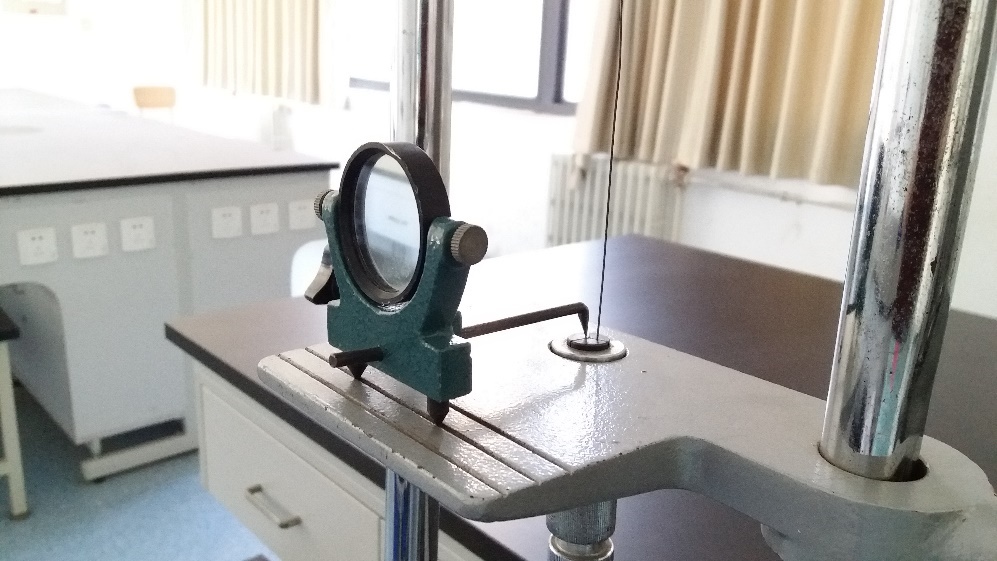 光杠杆
杨氏模量测定仪
1. 杨氏模量测定仪
        含光杠杆系统（包括光杠杆、望
远镜、标尺）、砝码钩和砝码
2. 长度测量工具
        含游标卡尺、螺旋测微器、米尺
3. 待测金属丝
R夹
平台C
待测
金属丝
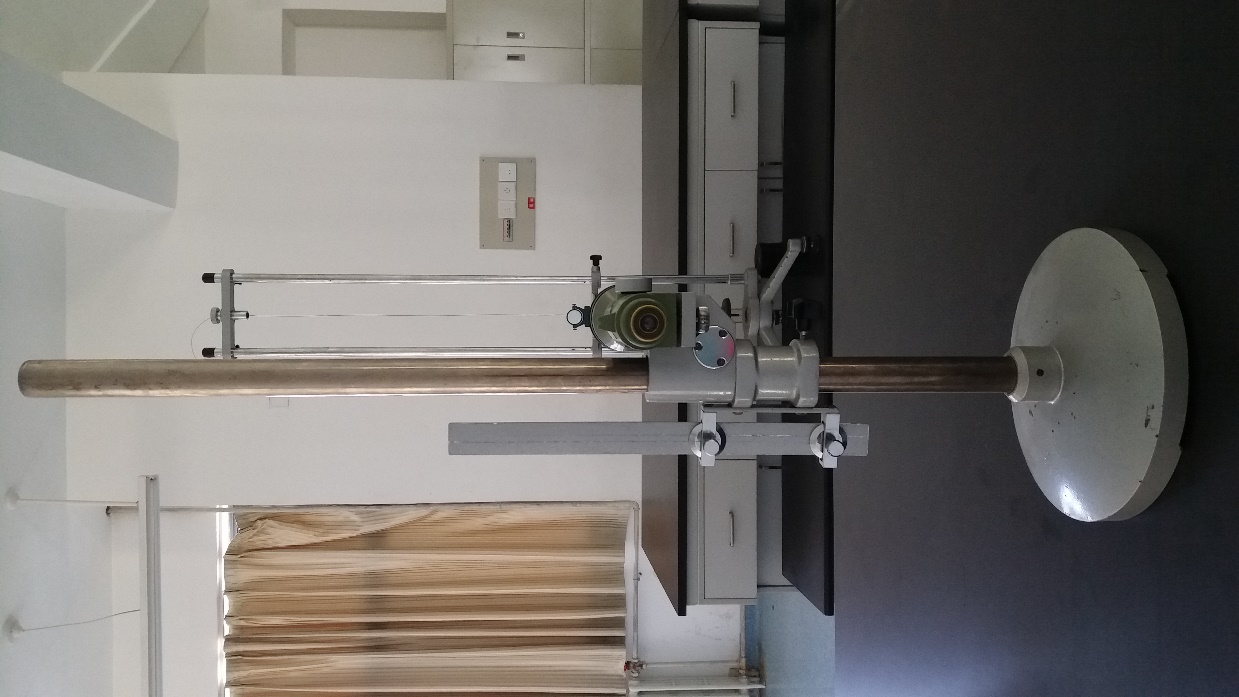 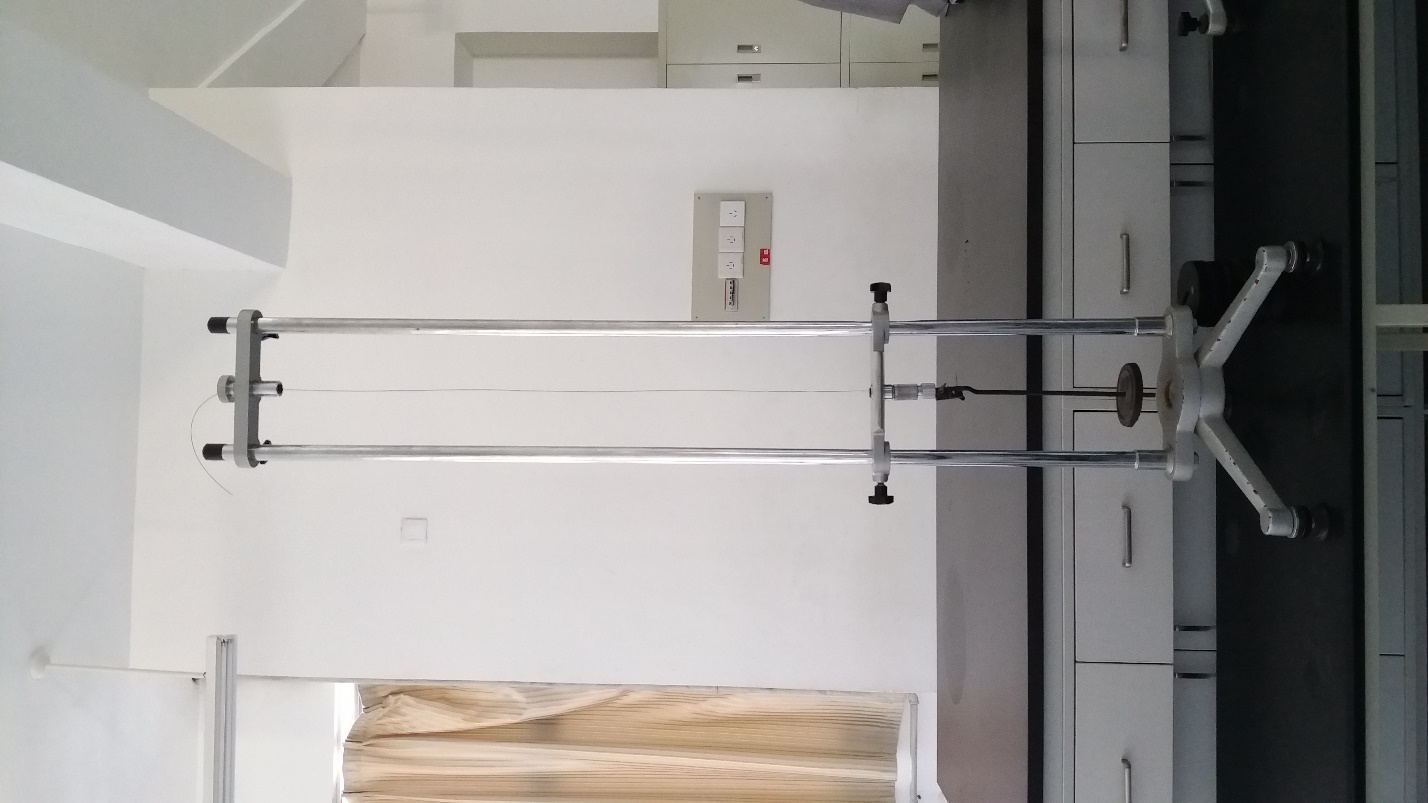 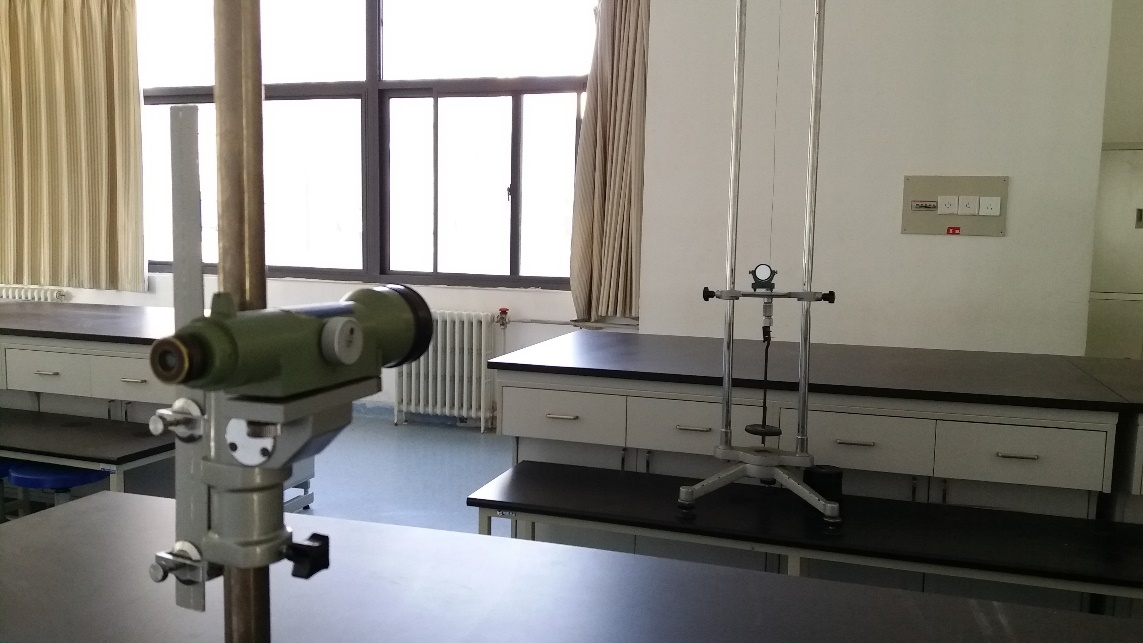 标尺
望远镜
光杠杆
砝码钩
四、实验原理
1. 拉伸法测金属丝的杨氏模量
L
d
△L
L
F
△l
L
F+△F
四、实验原理
2. 光杠杆放大原理
标尺
n2
待测
金属丝
光杠杆
望远镜



n1

△l
D
B
五、实验步骤
1. 拉直金属丝，挂上空砝码钩。
2. 光杠杆系统的调节
   2.1 目测调节三竖直、两水平
    竖直：金属丝、平面镜、标尺；水平：光杠杆后支撑杆、望远镜筒。
   2.2 粗调（标尺与望远镜正对平面镜）
    从望远镜筒外边左侧，沿镜筒方向，看到平面镜中同时出现标尺和望远镜头的像。
[Speaker Notes: 以照片、示意图、视频为主，对教材进行改进的部分着重强调]
五、实验步骤
2.3 微调
    ①旋转望远镜目镜，看清十字叉丝。
    ②调节望远镜筒侧面的调焦螺丝，从望远镜中看清完整的平面镜倒像。
    ③返回粗调步骤检查，微调标尺+望远镜与平面镜的相对位置，同时满足2.2和2.3②。
    ④调节望远镜筒侧面的调焦螺丝，从望远镜中看清标尺刻度。
    ⑤微调平面镜俯仰，使十字叉丝落在与望远镜筒中心等高的刻度线上。
3. 逐个加减砝码，记下相应的标尺读数。
4. 测量d、L、B和D的值。
[Speaker Notes: 以照片、示意图、视频为主，对教材进行改进的部分着重强调]
六、注意事项
1. 若金属丝难以拉直，可在调节光杠杆系统之前预先在砝码钩上加1-2 kg砝码，使钢丝伸直。
2. 光杠杆系统调节好后，测量过程中要防止光杠杆、标尺及望远镜位置发生移动，加减砝码轻取轻放，稳定1 min后读数。
3. 测量过程中注意判断数据，标尺读数增减应为等差数列，误差较大时要及时寻找问题，改进操作。